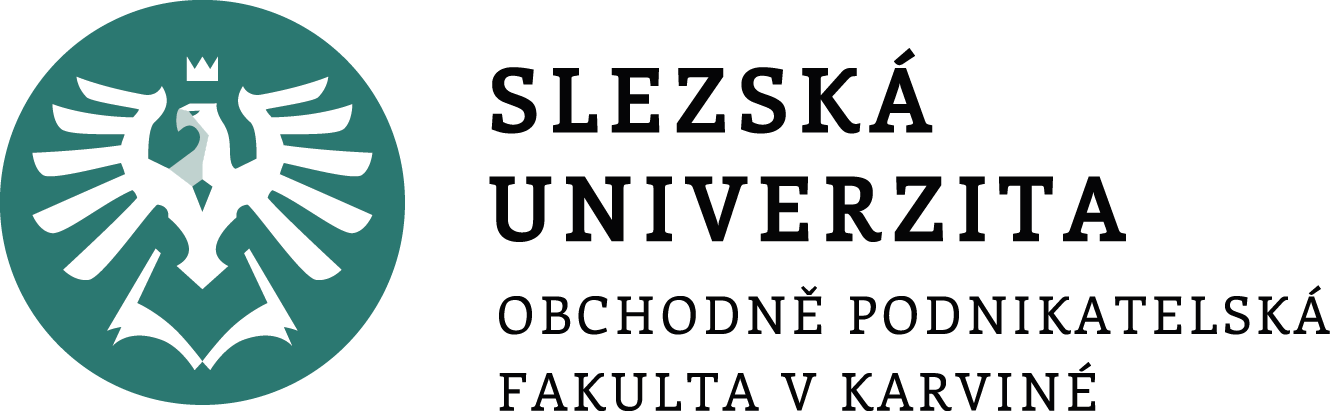 ŘÍZENÍ LIDSKÝCH ZDROJŮ

5. seminář
Leadership. 
Diverzity management.
Ing. Helena Marková, Ph.D.
ŘÍZENÍ LIDSKÝCH ZDROJŮ     					   PEM SU OPF
Obsah semináře
Leadership
multigenerační leadership
budoucnost
Personální strategie.
Analýza pracovního místa.
ŘÍZENÍ LIDSKÝCH ZDROJŮ     					   PEM SU OPF
Odborník z praxe - seminář
Bc. Petra Bezděk, HR manažerka
Kvados a.s. 

-	představení firmy
-	jak plánují zaměstnance, popisy pracovních míst
-	vyhledávání, nástroje, komunikační strategie
-	výběr zaměstnanců, adaptační proces.

28.3. od 11.25 ve Velkém sále
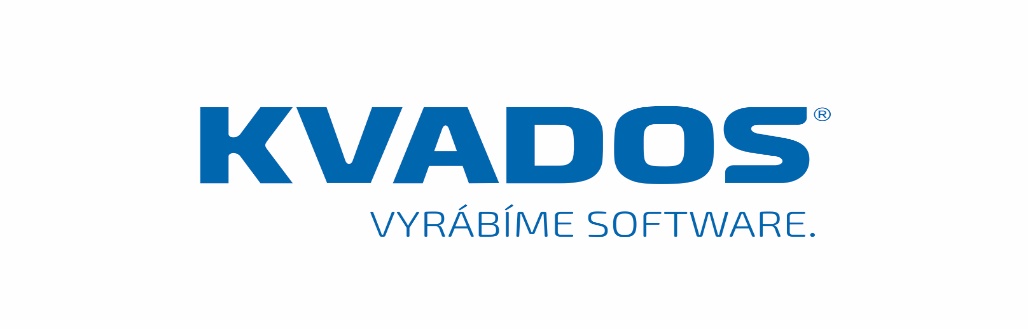 ŘÍZENÍ LIDSKÝCH ZDROJŮ     					   PEM SU OPF
Manažer x lídr
chování v týmu
komunikace
celkový přístup k vedení
hodnoty
ŘÍZENÍ LIDSKÝCH ZDROJŮ     					   PEM SU OPF
Úkol 1 – lídr x manažer
Případová studie Lídr a manažer ve studentské organizaci
Jak byste definovali roli lídra a roli manažera?
Jak se liší přístup prezidenta a provozního manažera k vedení a řízení?
Jaké jsou silné a slabé stránky každého z těchto přístupů?
Jak mohou rozdíly mezi prezidentem a provozním manažerem ovlivnit úspěch organizace?
Jak by organizaci mohla prospět rovnováha obou přístupů k vedení a řízení?
ŘÍZENÍ LIDSKÝCH ZDROJŮ     					   PEM SU OPF
Multigenerační leadership
Co to znamená?
Jaký to má smysl?
V čem spočívá?
Pros and cons
Definuj generace a jejich specifika
ŘÍZENÍ LIDSKÝCH ZDROJŮ     					   PEM SU OPF
Generace
1.       Baby Boomers (narozeni v letech 1946-1964)
2.	Generace X (narozená v letech 1965-1980) 
3.	Mileniálové (narozeni 1981-1996): Generace Y
4.	Generace Z (narozená po roce 1996)
ŘÍZENÍ LIDSKÝCH ZDROJŮ     					   PEM SU OPF
Generace
1.	Baby Boomers (narozeni v letech 1946-1964): Baby Boomers jsou často charakterizováni jako pracovití, soutěživí a cílevědomí. Mají tendenci oceňovat stabilitu a jistotu a mohou být motivováni příležitostmi k postupu a uznání.
2.	Generace X (narozená v letech 1965-1980): Příslušníci generace X jsou často popisováni jako nezávislí, samostatní a přizpůsobiví. Oceňují rovnováhu mezi pracovním a soukromým životem a motivací pro ně může být flexibilita a možnost učit se a rozvíjet.
3.	Mileniálové (narozeni 1981-1996): Generace Y: Mileniálové jsou často charakterizováni jako technicky zdatní, sociálně uvědomělí a spolupracující. Oceňují práci, která je smysluplná a v souladu s jejich hodnotami, a mohou být motivováni příležitostmi k pozitivnímu ovlivnění.
4.	Generace Z (narozená po roce 1996): Generace Z právě nastupuje do zaměstnání a často je popisována jako podnikavá, kreativní a různorodá. Mají tendenci oceňovat samostatnost a příležitosti učit se a růst a motivací pro ně může být možnost mít hmatatelný dopad.
ŘÍZENÍ LIDSKÝCH ZDROJŮ     					   PEM SU OPF
Výhody
1.	Různorodé perspektivy: Vícegenerační týmy přinášejí širokou škálu zkušeností, dovedností a perspektiv. To může vést ke kreativnějšímu řešení problémů a inovativním nápadům.
2.	Lepší rozhodování: Vícegenerační týmy mohou díky věkovému mixu a různým zkušenostem přijímat informovanější a promyšlenější rozhodnutí.
3.	Lepší možnosti učení: Zaměstnanci různých generací se mohou učit jeden od druhého, což vede ke zvýšení dovedností a znalostí v celém týmu.
4.	Větší přizpůsobivost: Vícegenerační tým se může lépe přizpůsobovat změnám na pracovišti, protože členové týmu přinášejí různé dovednosti a zkušenosti.
ŘÍZENÍ LIDSKÝCH ZDROJŮ     					   PEM SU OPF
Nevýhody
1.	Komunikační problémy: Různé generace mohou mít odlišné komunikační styly a preference, což může vést k nedorozuměním a konfliktům.
2.	Rozdílné pracovní styly: Různé generace mohou mít odlišné pracovní styly a očekávání, což může vést k napětí a konfliktům.
3.	Problémy s řešením konfliktů: Vícegenerační týmy mohou mít větší problémy při řešení konfliktů a dosahování konsenzu kvůli rozdílným pohledům a hodnotám.
4.	Věkový přístup: V případě, že je v týmu více lidí, může se jednat o tzv: Vícegenerační týmy mohou někdy vést k ageismu, kdy je jedna generace ceněna více než druhá, což může vést k napětí a nelibosti.
ŘÍZENÍ LIDSKÝCH ZDROJŮ     					   PEM SU OPF
Podpora mezigenerační spolupráce
Podporovat otevřenou komunikaci: Povzbuzujte zaměstnance, aby sdíleli své nápady a názory bez ohledu na svůj věk nebo zkušenosti. Dbejte na to, aby se všichni členové týmu cítili dobře a měli možnost přispět k rozhovoru.
Budujte kulturu respektu: Vytvářejte kulturu na pracovišti, která si váží a respektuje každého jednotlivce bez ohledu na jeho věk nebo zkušenosti. Podporujte vzájemný respekt a porozumění mezi členy týmu.
Zajistěte možnosti školení a rozvoje: Nabízejte zaměstnancům možnosti školení a rozvoje, které jim pomohou rozvíjet nové dovednosti a držet krok s trendy v oboru. To může pomoci překlenout propast mezi různými generacemi a podpořit spolupráci.
Podporujte mentoring a reverzní mentoring: Povzbuzujte zaměstnance různých generací, aby spolupracovali a učili se jeden od druhého. Spojte mladší zaměstnance se staršími mentory, kteří se mohou podělit o své zkušenosti a znalosti, a naopak.
Zdůrazňujte význam týmové práce: Zdůrazněte význam spolupráce na společném cíli. Povzbuzujte členy týmu ke spolupráci a společnému úsilí o dosažení společných cílů.
Efektivně využívejte technologie: Ujistěte se, že váš tým dobře ovládá technologie používané ke komunikaci a spolupráci. Zajistěte zaměstnancům školení a podporu, které jim pomohou efektivně využívat technologie, a vyberte takové nástroje, které jsou uživatelsky přívětivé a přístupné všem členům týmu.
ŘÍZENÍ LIDSKÝCH ZDROJŮ     					   PEM SU OPF
Příklady dobré praxe v multigen
Společnost IBM byla oceněna za své úsilí o vytvoření inkluzivního pracoviště pro zaměstnance všech věkových kategorií. Společnost nabízí školicí programy, mentorské příležitosti a flexibilní pracovní podmínky, aby podpořila zaměstnance ve všech fázích jejich kariéry.
Společnost PwC zavedla program "obráceného mentoringu", v jehož rámci mladší zaměstnanci mentorují starší zaměstnance v oblasti nových technologií a trendů. 
BMW má program rozmanitosti a inkluze a podporuje mezigenerační mentoring a spolupráci.
Společnost Marriott International zavedla program "Učte se od každého", který podporuje zaměstnance, aby se učili od kolegů všech věkových kategorií.
ŘÍZENÍ LIDSKÝCH ZDROJŮ     					   PEM SU OPF
Úkol – multigen. ve firmě
Case Study: Leading a Multigenerational Team at a Marketing Firm
Jste marketingový manažer ve středně velké firmě, která nedávno přijala několik nových zaměstnanců z různých generací. Máte tým šesti marketérů, z nichž dva jsou z generace Baby Boomers, dva z generace X, jeden z generace Millennial a jeden z generace Z. Tým má problémy s efektivní spoluprací, přičemž napětí vzniká kvůli rozdílům v pracovních stylech a komunikačních preferencích.
Vaším úkolem je vyvinout takový přístup vedení, který by dokázal efektivně řídit tento různorodý tým a zajistit, aby všichni společně pracovali na společných cílech.
ŘÍZENÍ LIDSKÝCH ZDROJŮ     					   PEM SU OPF
Úkol – multigen. ve firmě / práce ve skupinách
Rozdělte se na 4 skupiny podle generací:
Baby Boomers
Gen X
Millennials
Gen Z
Jaká jsou specifika řízení pro jednotlivé generace v těchto oblastech:
Integrace pracovního a soukromého života
Technologie
Průběžné vzdělávání
Zpětná vazba a uznání
Týmová interakce (spolupráce)
ŘÍZENÍ LIDSKÝCH ZDROJŮ     					   PEM SU OPF
Úkol – multigen. ve firmě
Společné otázky - shrnutí:
1.	Jakým potenciálním výzvám můžete čelit při vedení vícegeneračního týmu? Jak mohou tyto výzvy ovlivnit výkonnost týmu?
2.	Jaké strategie můžete použít k budování vztahů a důvěry s členy týmu z různých generací?
3.	Jak byste mohli upravit svůj styl komunikace, aby vyhovoval potřebám a preferencím jednotlivých členů týmu? Jaké jsou některé potenciální překážky efektivní komunikace a jak je můžete překonat?
4.	Jak můžete podporovat spolupráci a týmovou práci v týmu a zároveň respektovat jedinečné silné stránky a styl práce každého člena týmu?
5.	Jaké kroky můžete podniknout, abyste zajistili, že tým bude v souladu s cíli a hodnotami společnosti a že všichni budou pracovat na společné vizi?
6.	Jaké jsou potenciální výhody vedení vícegeneračního týmu a jak můžete využít silné stránky každé generace k vytvoření vysoce výkonného týmu?
ŘÍZENÍ LIDSKÝCH ZDROJŮ     					   PEM SU OPF
Diversity management
Řízením rozmanitosti se rozumí proaktivní kroky, které organizace podniká k vytvoření a udržení rozmanitého a inkluzivního pracoviště. 
Cílem řízení rozmanitosti je zajistit, aby všichni zaměstnanci byli oceňováni a respektováni pro svůj jedinečný původ, zkušenosti a perspektivy a aby měli rovné příležitosti uspět.
Jedná se o inovativnější, produktivnější a úspěšnější přístup. 
Přijetím diverzity a inkluze mohou organizace přilákat a udržet si špičkové talenty, zvýšit spokojenost zákazníků a budovat pevnější vztahy s komunitami, kterým slouží.
Co všechno zaslouží inkluzi: věk, gender, etnikum, kulturní a náboženská příslušnost.
Patří sem i slaďování soukromého a pracovního života.
Příklady dobré praxe
ŘÍZENÍ LIDSKÝCH ZDROJŮ     					   PEM SU OPF
Diversity management
Významná role vedoucích pracovníků: Účinné řízení rozmanitosti vyžaduje silné vedení a odpovědnost na všech úrovních organizace. 
Vedoucí pracovníci musí podporovat inkluzivní kulturu na pracovišti a rozmanité a respektující pracovní prostředí.
DM se promítá do všech procesů: náboru a přijímání zaměstnanců, školení a rozvojových programů, zejm.
ŘÍZENÍ LIDSKÝCH ZDROJŮ     					   PEM SU OPF
Diversity management - přínosy
Zvýšená inovace
Lepší rozhodování
Lepší zapojení zaměstnanců
Lepší pověst
Zvýšená kreativita
Rozšířený dosah na trh
ŘÍZENÍ LIDSKÝCH ZDROJŮ     					   PEM SU OPF
Diversity management - bariéry
Odpor ke změnám
Komunikační problémy
Potenciál pro konflikt
Nedorozumění
Zvýšená složitost 
(Řízení různorodé pracovní síly může být složitější a vyžadovat více zdrojů než řízení homogenní pracovní síly. To může vést ke zvýšení administrativních nákladů a logistických problémů.)
ŘÍZENÍ LIDSKÝCH ZDROJŮ     					   PEM SU OPF
Děkuji vám za pozornost a přeji příjemný zbytek dne. 
Děkuji vám za pozornost, přeji příjemný den.
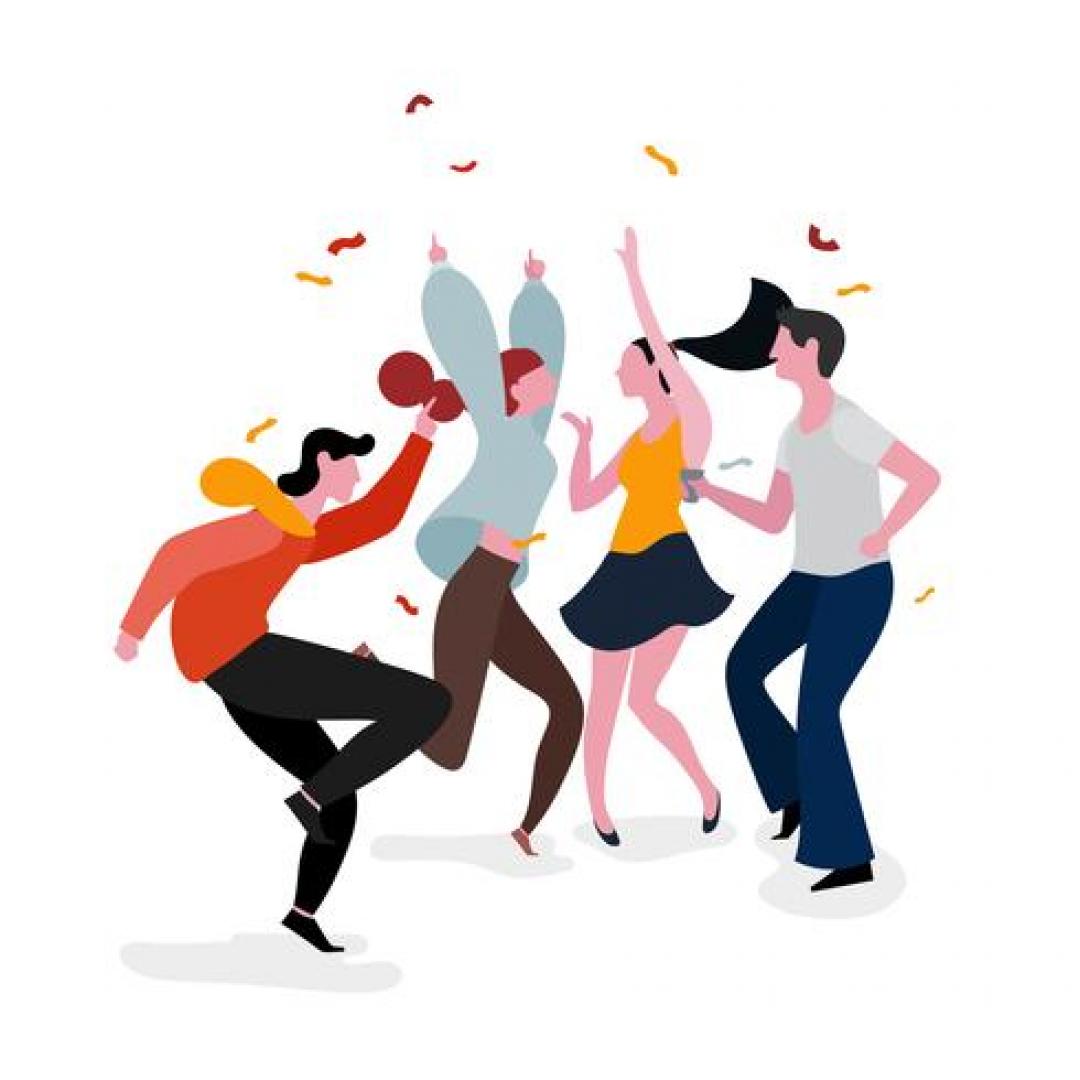